Welcome to the Phonics Workshop
What is Phonics?
Phonics is a method of teaching children how to read.

 We link letters to the sounds that they make to enable children to pronounce words.
ELS
Essential Letters and Sounds (ELS) is our chosen phonics programme.

It teaches children to read by identify the phonemes (smallest unit of sound) and graphemes (written version of the sound) within words and using these to read words.

Essential Letters and Sounds - Oxford Owl
Teaching Phonics
Whole class
High quality teaching with repetition and reinforcement of learning
Effective modelling - My turn your turn approach 
Fun and Interactive 
Consistent
Opportunities for writing- new grapheme, words and sentences.
Lots of opportunity for oral blending c/oa/t
Pure sounds
Example lesson
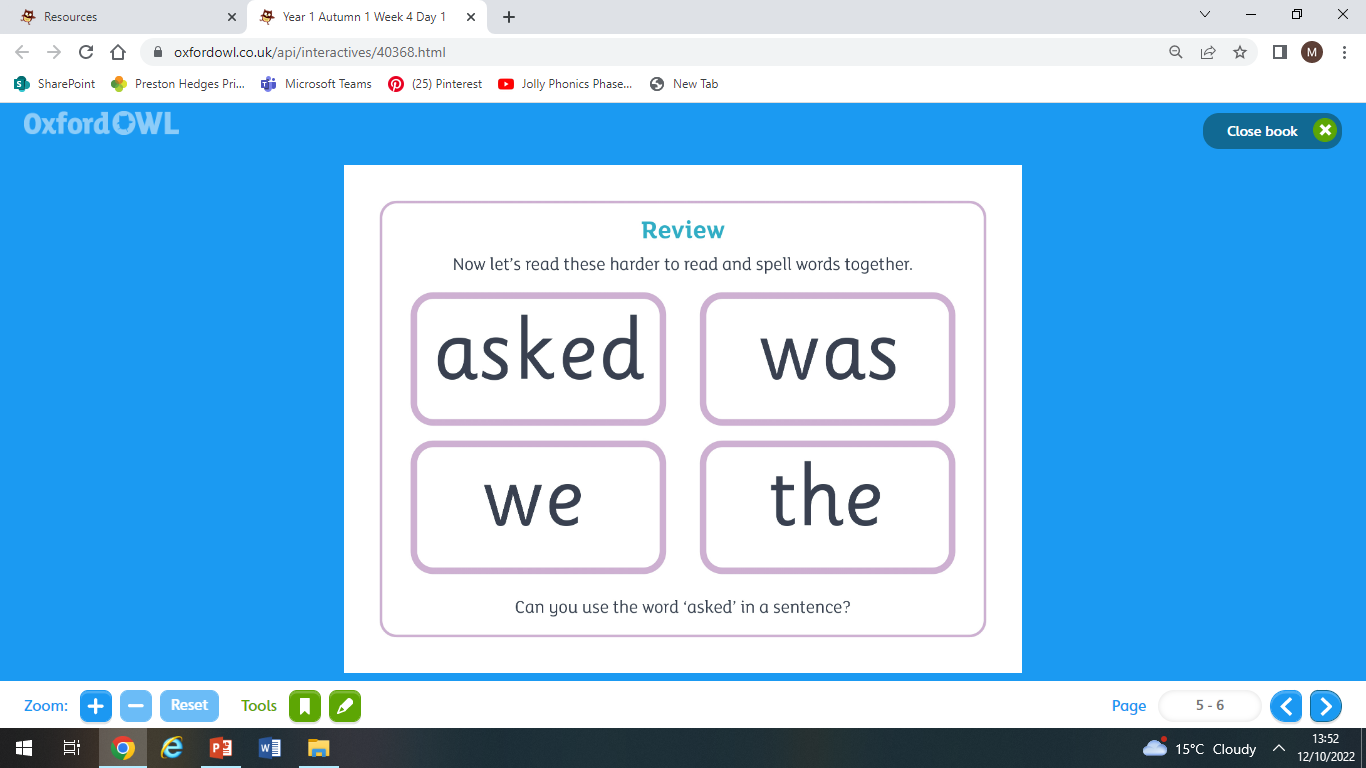 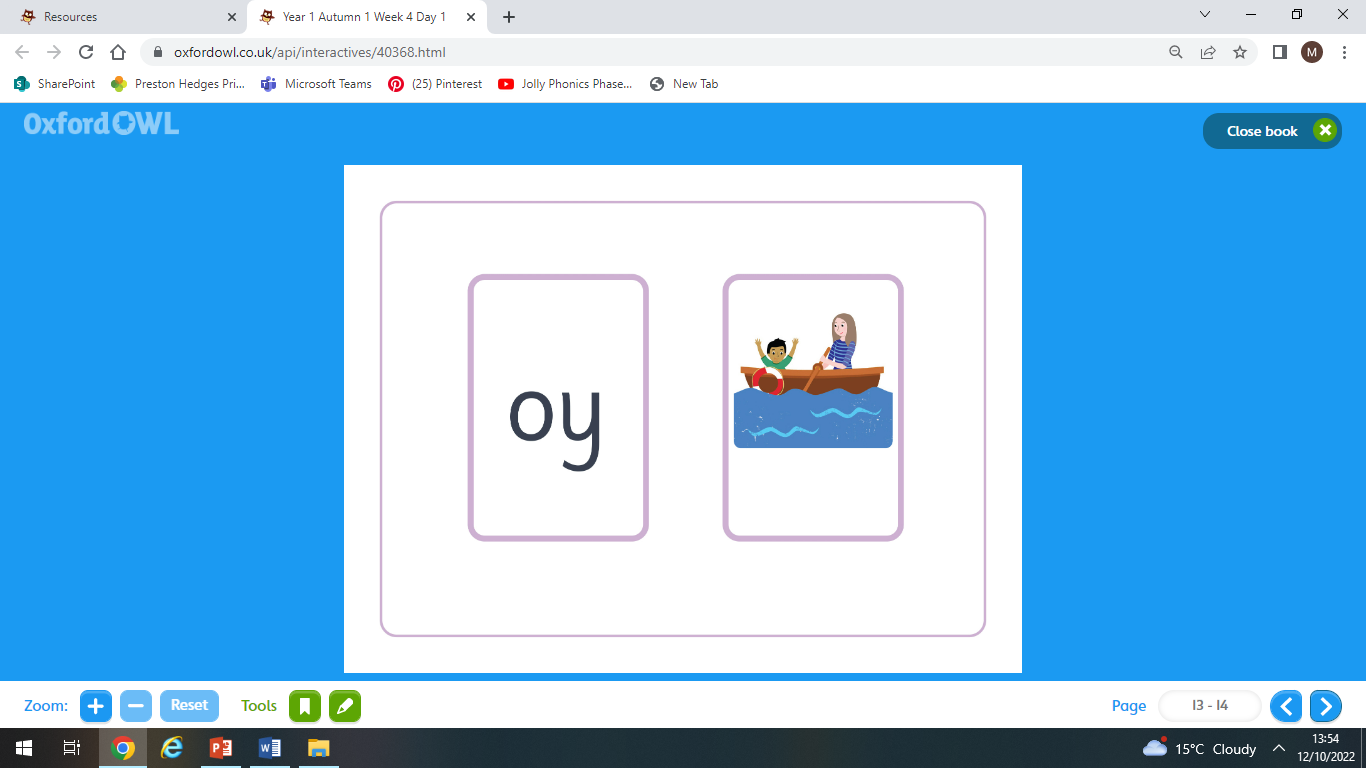 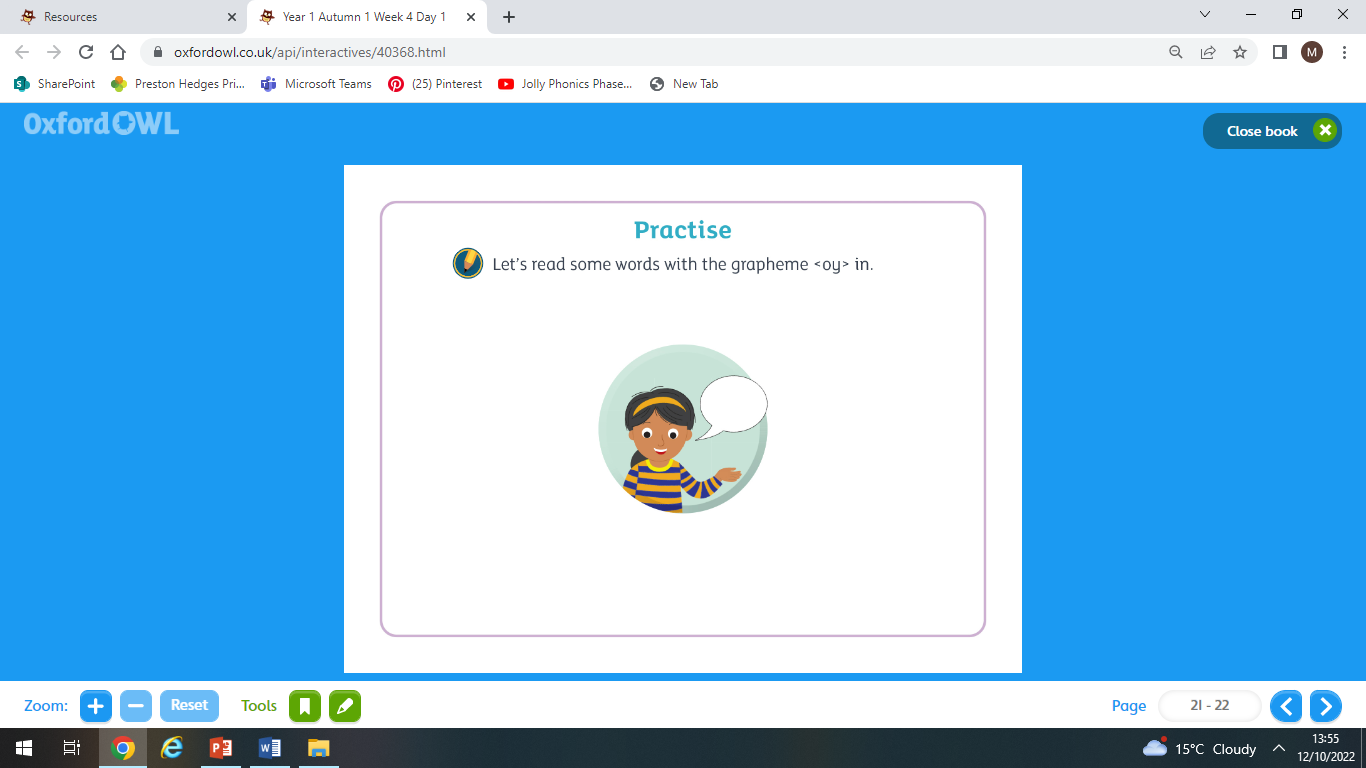 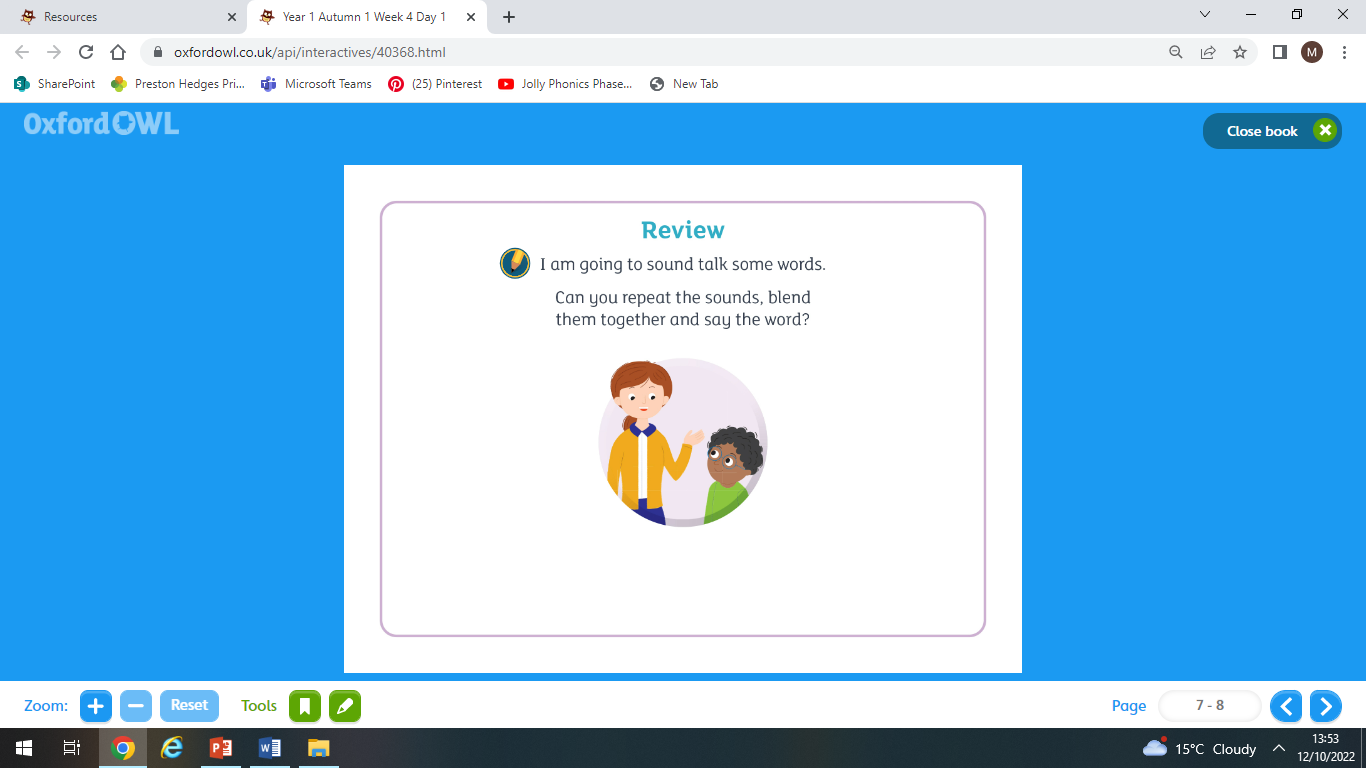 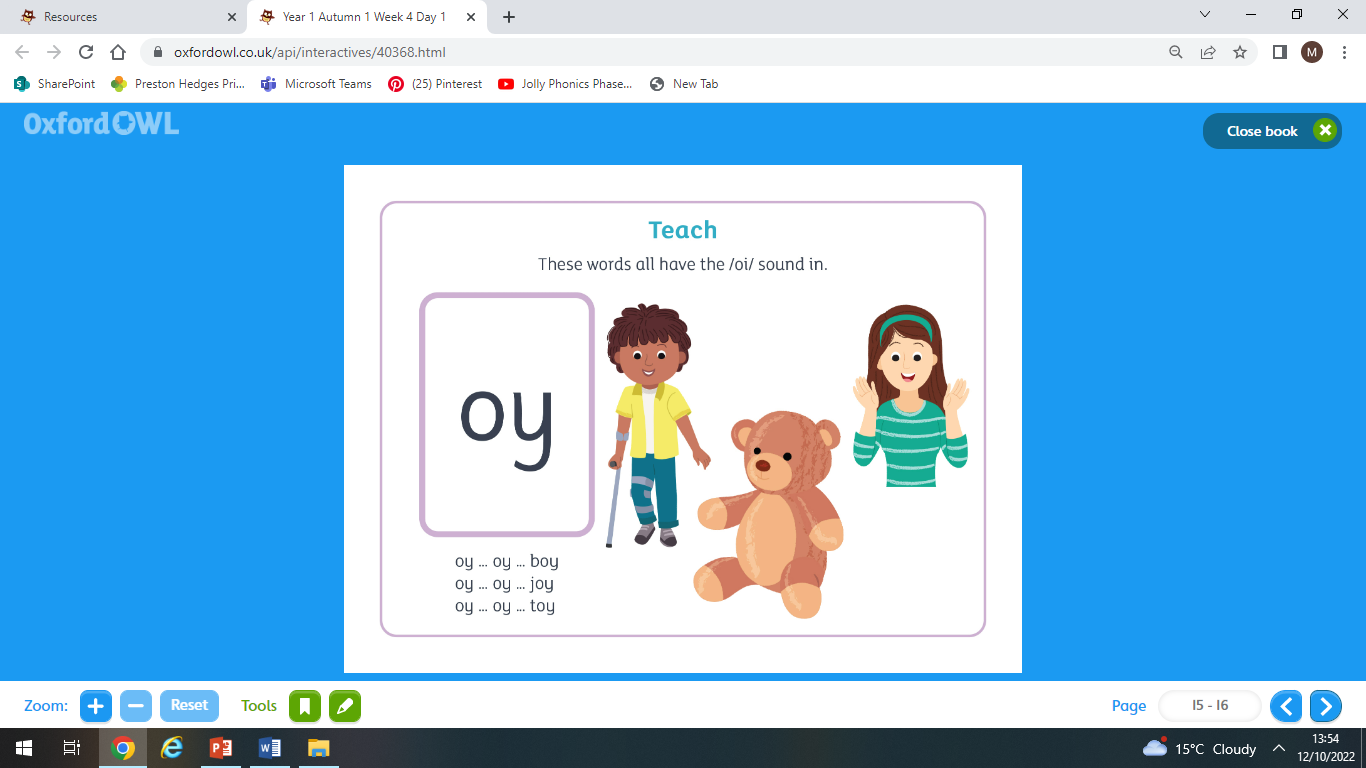 Terminology
Phoneme (sound)
Grapheme (letters)
Digraph (two letters to make the sound)
Trigraph (three letters to make the sound)
Split digraph (two letters that are separated by a letter in-between)
Phonics Screening Check
Phonics Screening Check
The phonics screening was introduced four years ago by the government. It is designed to further inform our continual assessment of the children’s phonic knowledge and the results of the check will be shared with parents/carers in the end of year report.

It comprises of a list of 40 words that children read one-to-one with a teacher. The list is a combination of both real and made up, non-words which rely purely on using phonics to decode. The non-words are words that have been made up and will be shown with a picture of an imaginary creature (alien) to help them.
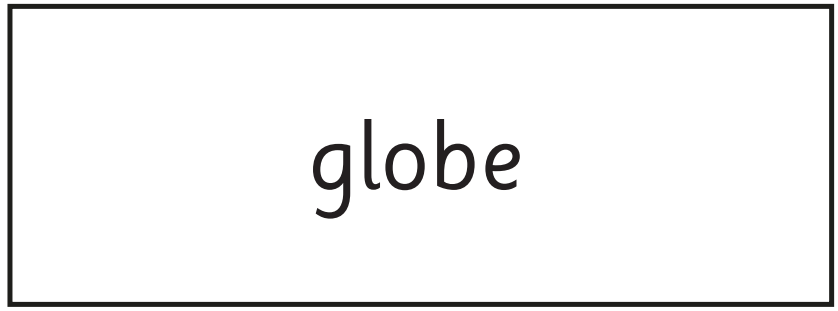 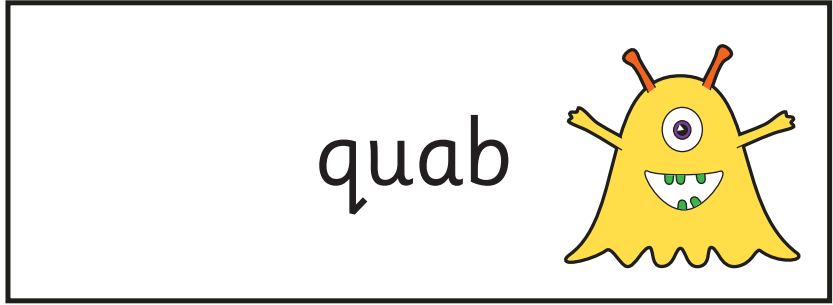 Reading Books
Reading is at the heart of the curriculum at Preston Hedge’s.

Our aspiration is for every child to be able to read fluently and enjoy reading.

Reading books match their fluency not their phonics knowledge.
 
Reading books are for practice not challenge.

 The most important part of reading is to gain fluency and automaticity. 

Your child may come home with the same reading book but this is to consolidate their reading skills to enable them to become fluent readers.
How you can support your child at home
Read with your child at home as often as you can
Reading a story before bedtime to create that love for reading
Spotting words and signs within the environment – road signs
Identify digraphs or trigraphs in words
Revisit harder to read and spell words
Phonics games
Any questions?